OptiSystem-MATLAB data formats (Version 1.0)
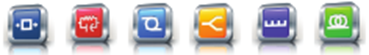 Optical signal data format (1)
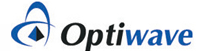 2
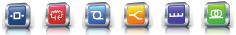 Optical signal data format (2)
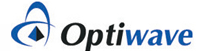 3
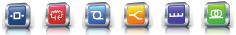 Electrical & Binary/M-ary data formats
Electrical
Binary & M-ary
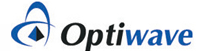 4
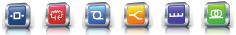 Accessing the MATLAB workspace
The data structure for all input and output ports and all variables declared within the MATLAB m-file can be viewed from the MATLAB workspace
To access the workspace, first select Load MATLAB from the MATLAB Component and select OK. This action pre-loads MATLAB (it will stay open unless it is manually closed)
After running a simulation, open the MATLAB Command Window and type “workspace”.
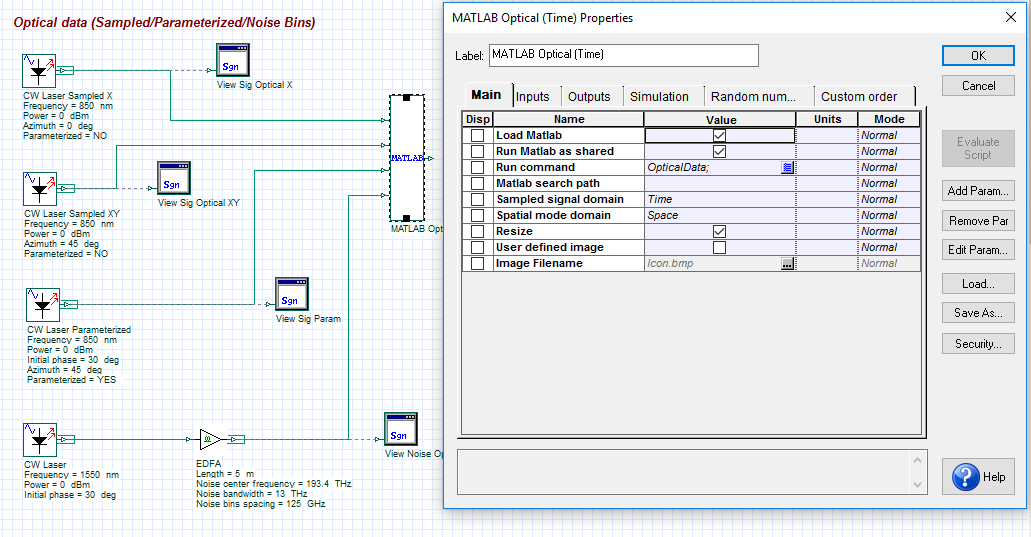 Load Matlab parameter
After completion of the simulation, type workspace + Enter to access the data structure for all signals and variables
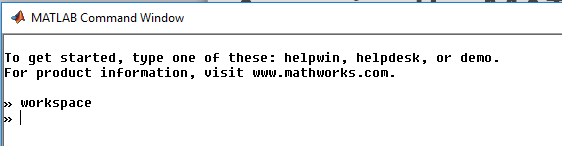 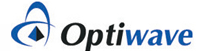 5
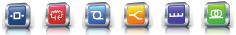 MATLAB m-file associated with  Optical_Data.osd
The data structure of any input port can be equated to any output port as long as they are the same type (optical, electrical, m-ary, binary)
OpticalData.m
Ports are accessed using the nomenclature InputPort1, InputPort2, etc.
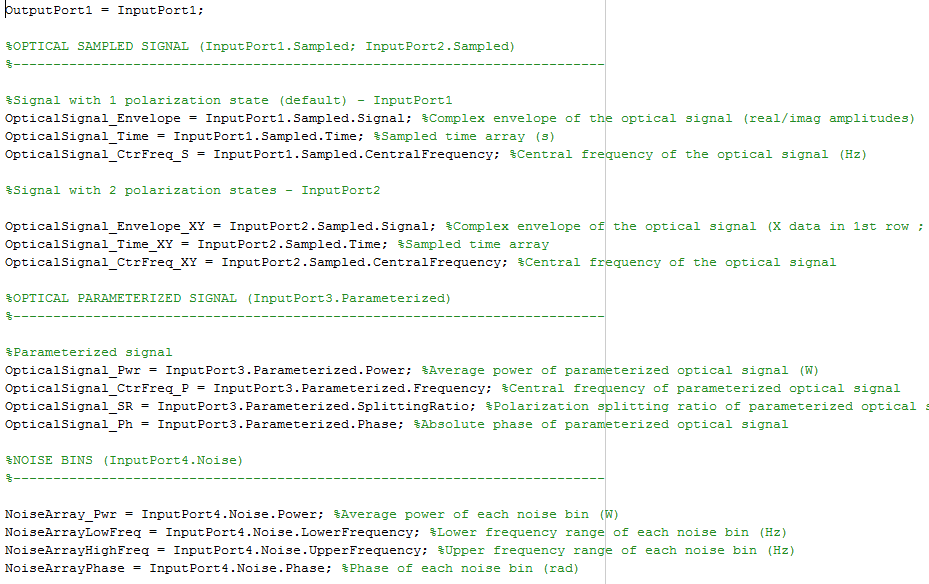 Variables on left are local to the MATLAB workspace.
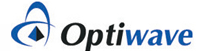 6
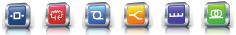 Example of workspace for Optical_Data.osd
To view further details on a data structure, double left click on any variable to open up the Variables window
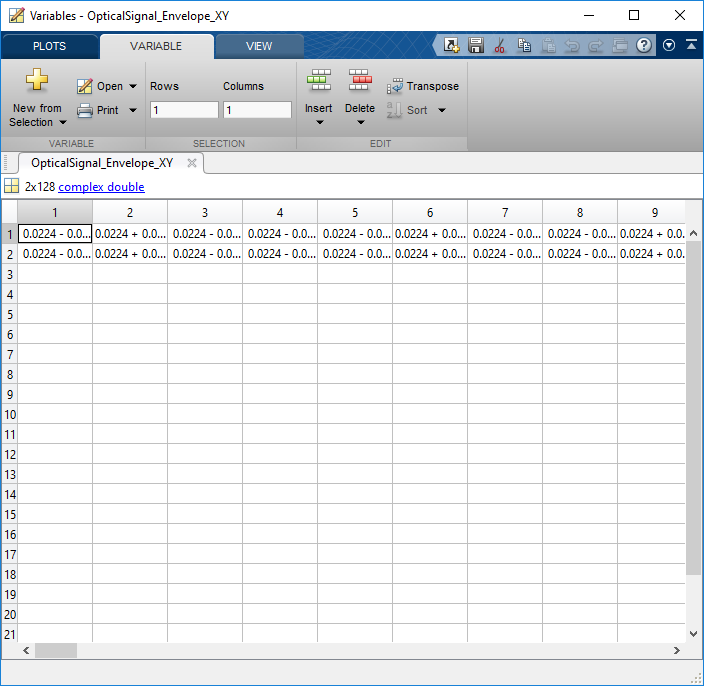 Data structure for input ports
Size and type of data
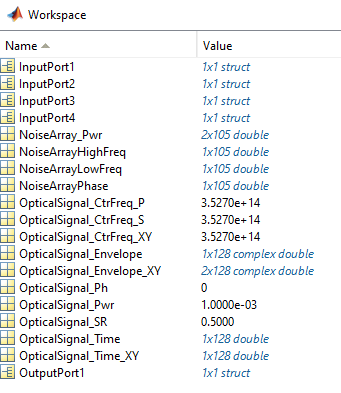 The detailed data structure and contents for the variable OpticalSignal_Envelope_XY. This example shows the sampled complex amplitude of an optical signal envelope with X (first row) and Y (2nd row) polarization data
Data structure for output ports
Locally declared MATLAB variables
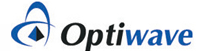 7
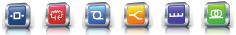